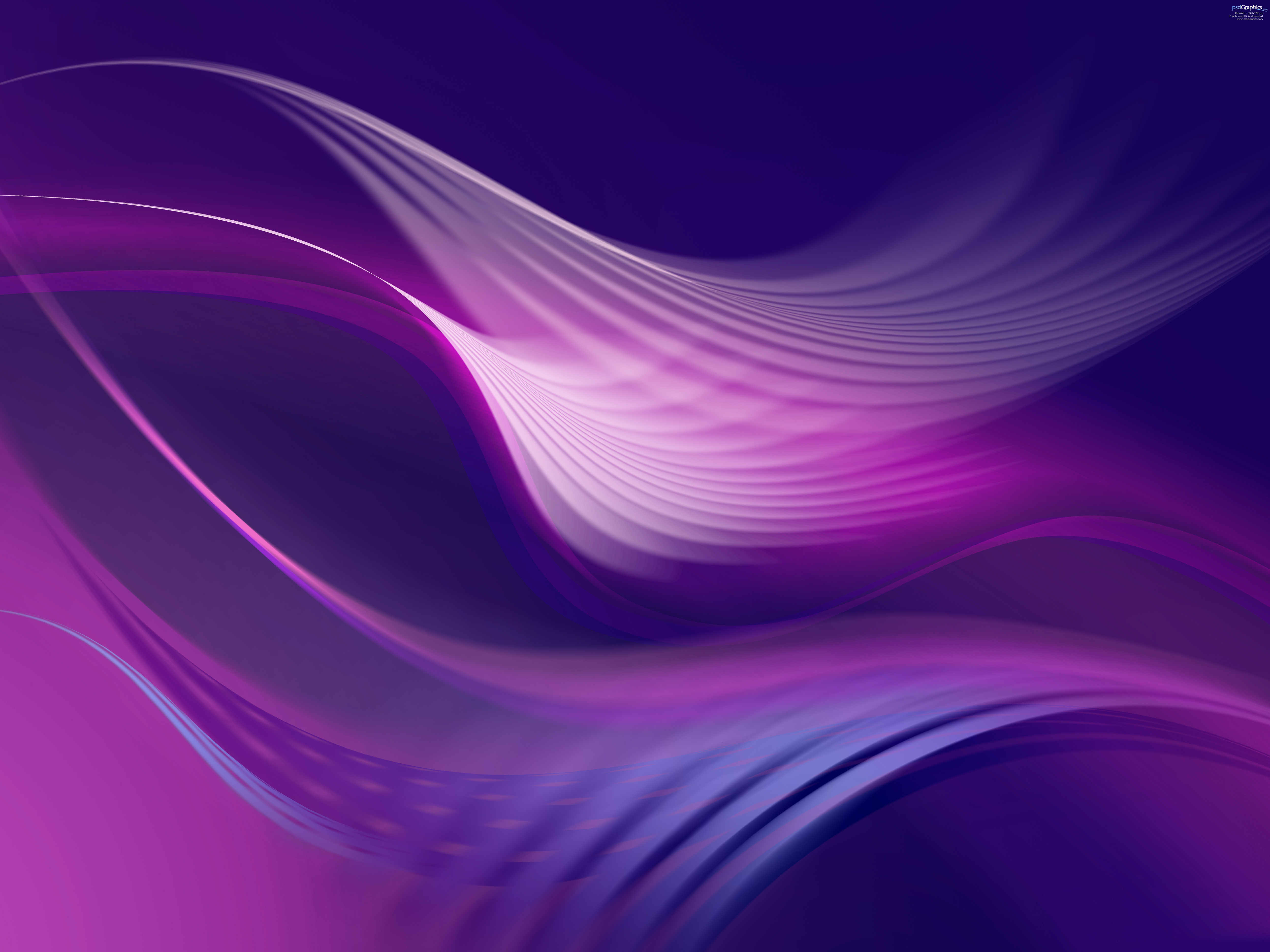 Foci  hunter Game
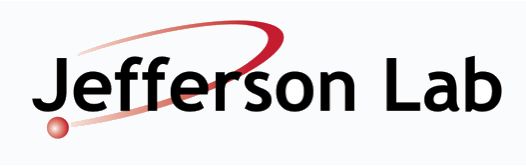 Focal Point
Mirror
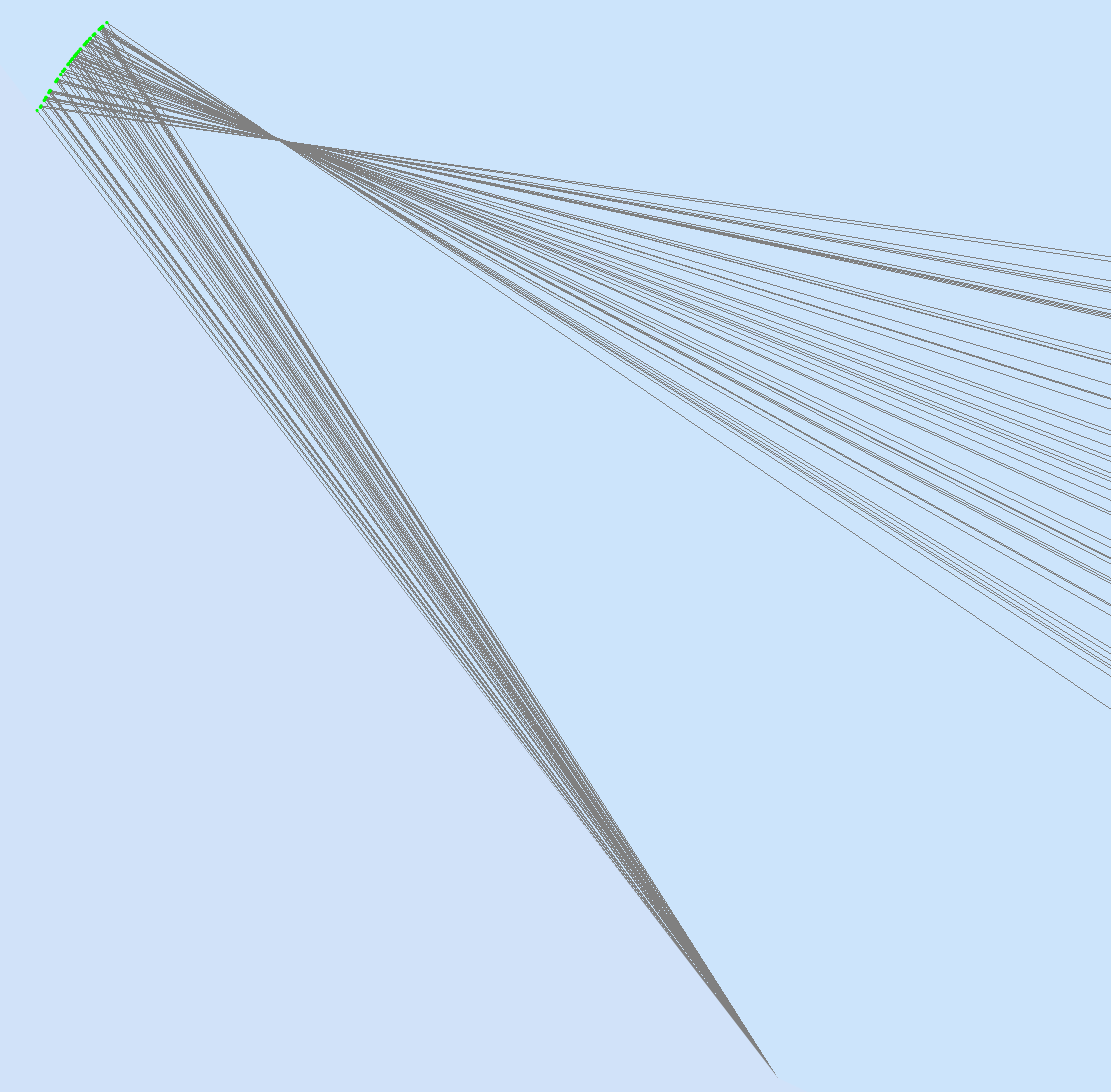 Focal Point
(laser position)
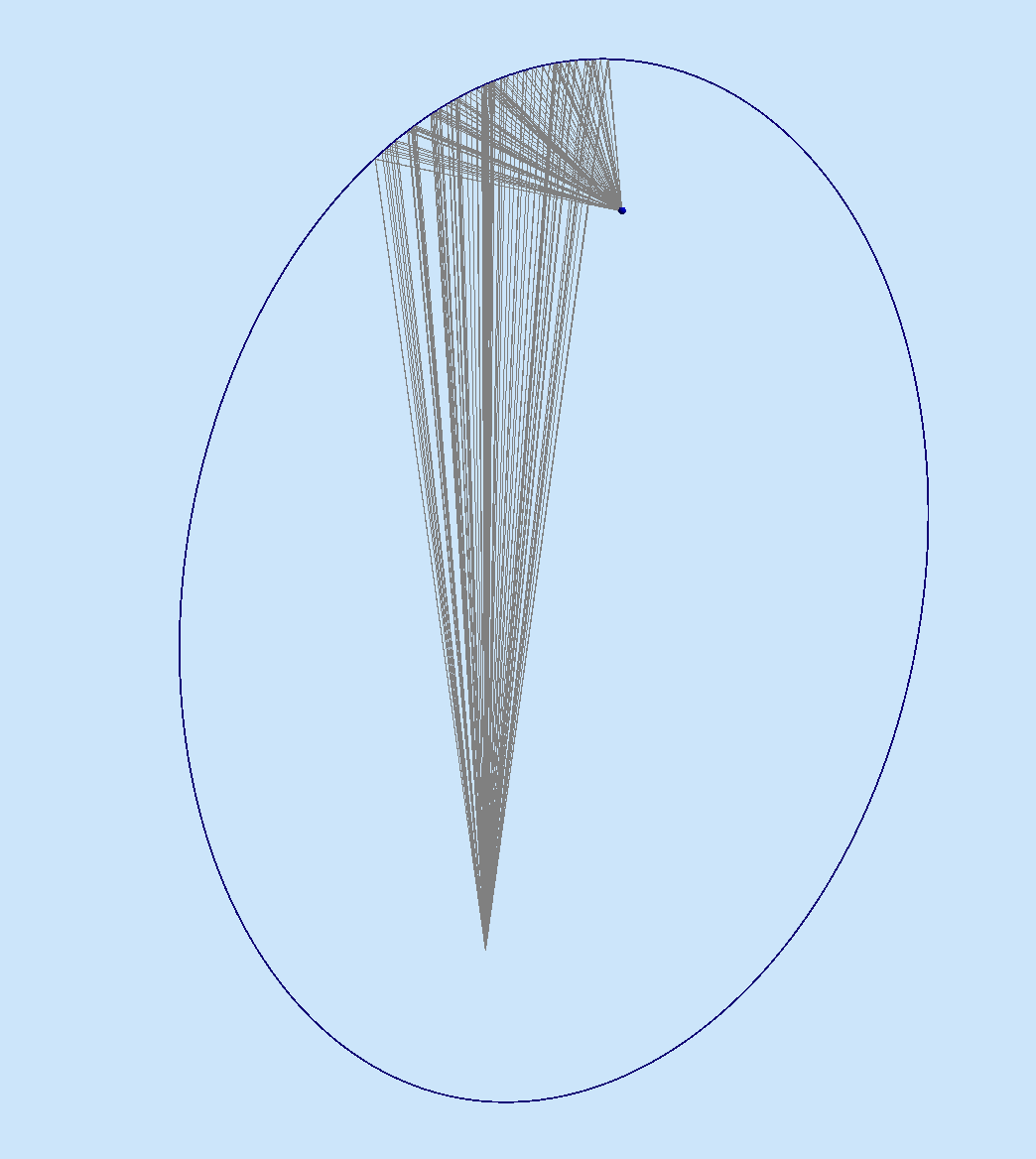 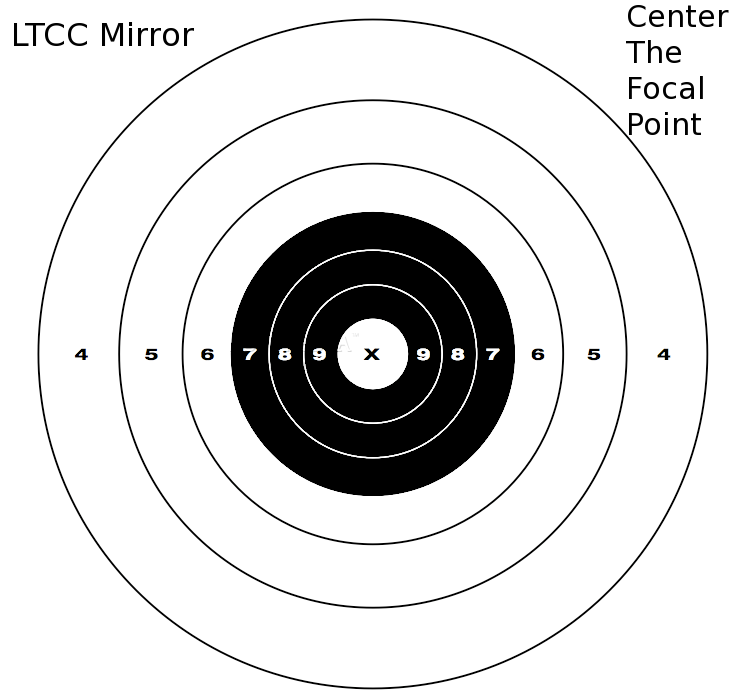 Ellipse:

Every photon will bounce from one focal point to the other! 


We used this property to build MIRRORS that focus light at one particular location  (detector)
We placed a laser line at one focal point directed at the mirror mirror 

Find the other focal point!

Hint: it’s where the photons of the laser will focus the most
Ellipse
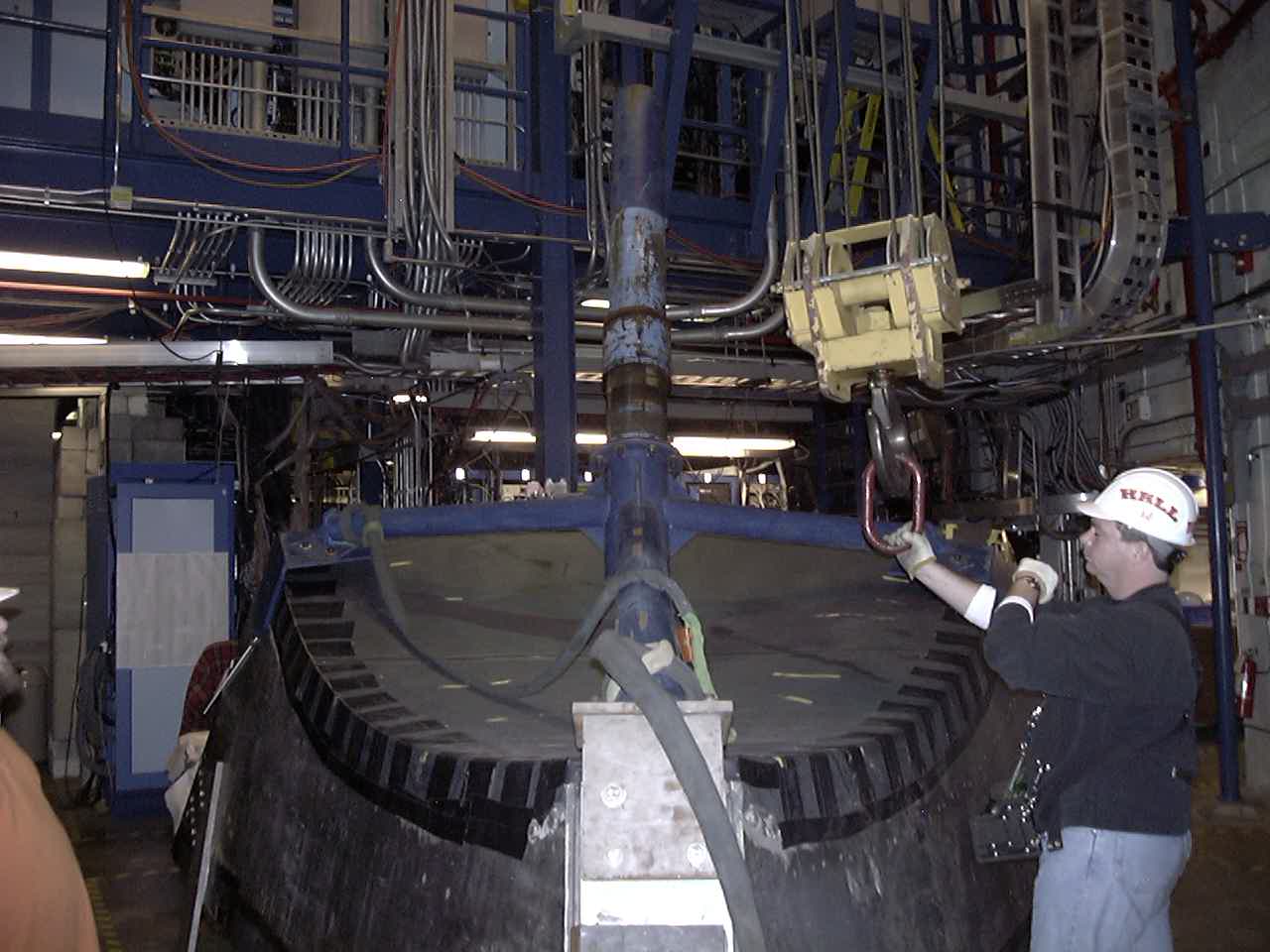 PMT        Mirror
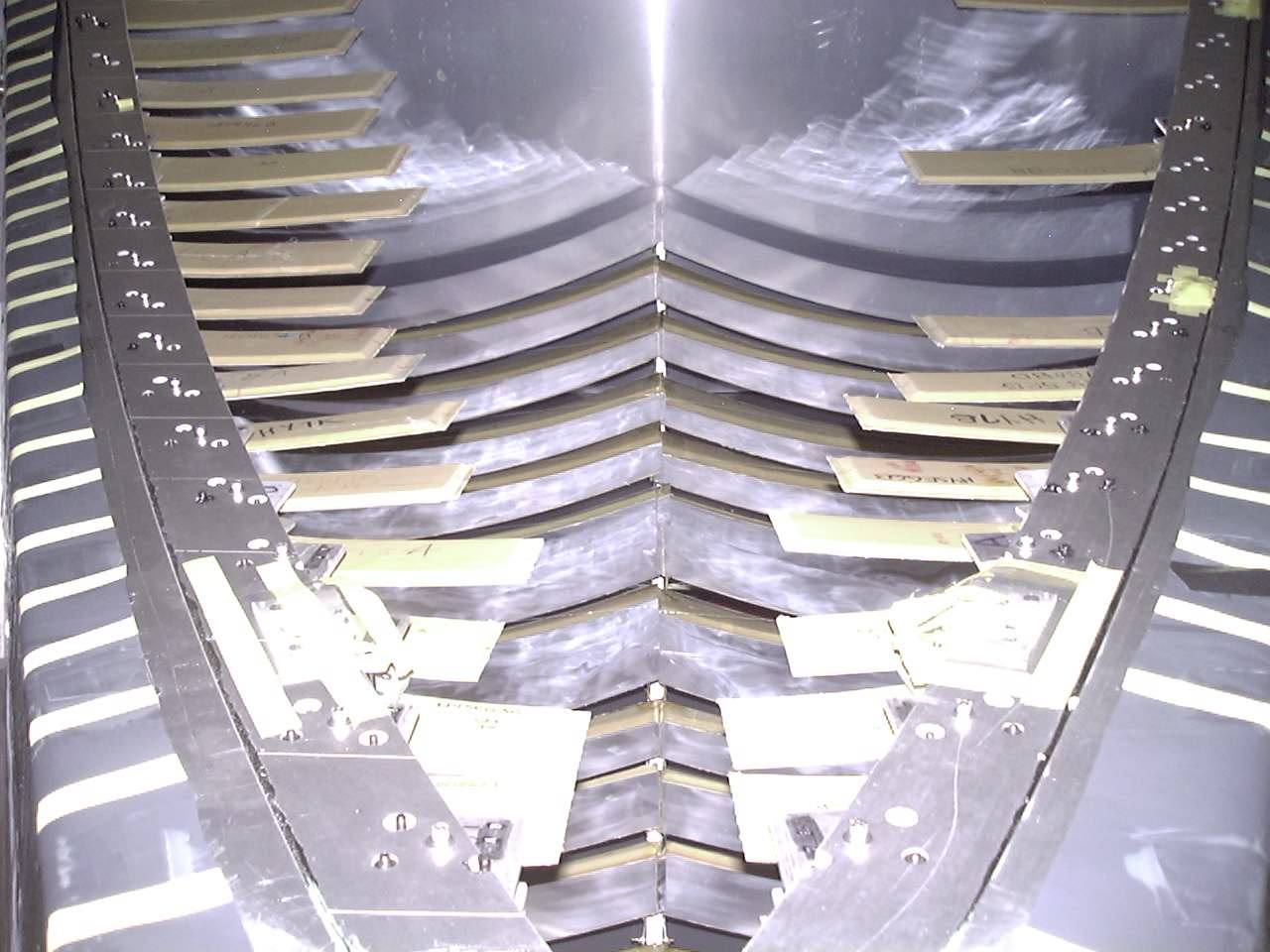 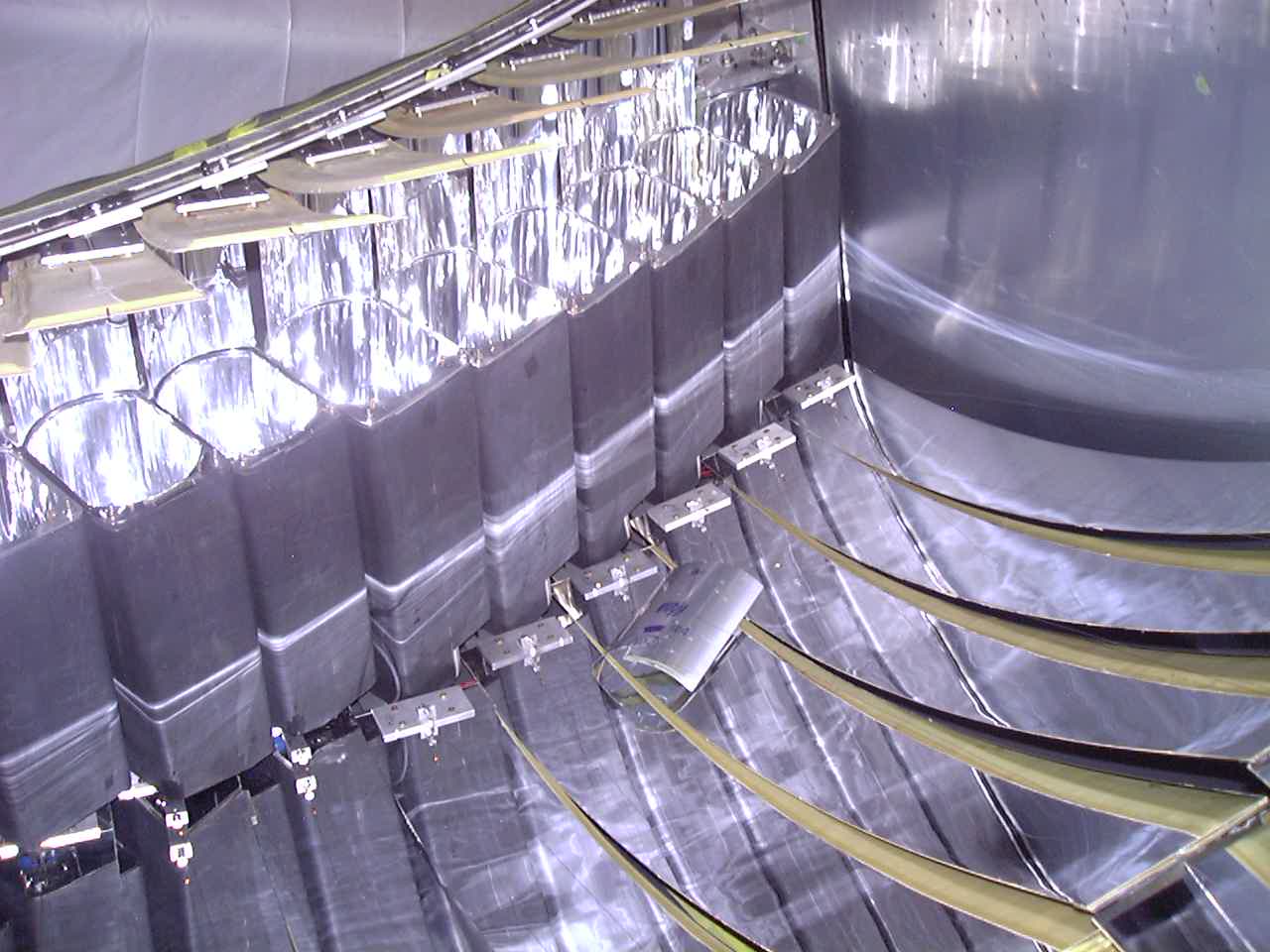 A few actual mirrors 
And their light detectors 
Photo-multipliers (PMT)
Our detector mirrors:
36 elliptical and 36 hyperbolical
Our detector, closed to make it light leak-tight